Regional TA: Resilient and Inclusive Agricultural Development and Food Security in the Central Asia Economic Cooperation Program (CAREC) Member Countries
CAREC Senior Officials’ Meeting 
13-14 June 2023
Tbilisi, Georgia
Food Security in the Global Context
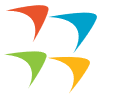 COVID-19 pandemic and geopolitical conflicts have caused:
Serious supply chain and trade disruptions
Considerable supply gaps in key staple commodities (grains and edible oils)
Elevated input and food prices (well above baseline levels)
These supply shocks have hit the low-income, women and poor population the hardest as their food affordability and accessibility declined
Measures to improve resilience to future shocks:
Improve fiscal replenishment planning to ease inflationary pressures and urgent needs for social safety measures (especially food needs)
Address inherent weaknesses of agriculture sector and enhance trans-territorial cooperation in agricultural development and food security
CAREC Countries: Fundamental Constraints and Risks to Agriculture Sector and Food Security
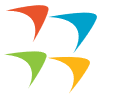 Low productivity (land, labor, and capital)
Low total factor productivity (outdated technologies and slow innovation catch-ups in production, processing, and marketing)
Lack of investment in human capital and limited entrepreneurship
Inadequate requisite infrastructure and market systems 
Traditional markets and marketing (producer-pushed)
Lack of incentive for private sector participation 
Weak resilience to market volatility and climate change
Lack of conducive institutional and legal/regulatory environment and regional harmonization, especially for food trade
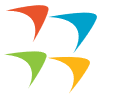 Cooperation Framework for Agricultural Development and Food Security Endorsed by CAREC Member Countries (24 November 2022)
Six cross-cutting priorities:
Innovation and digitalization
	Protection of the environment 
Climate change adaptation and mitigation 
Improvement of food safety
Private sector development, and 
Promotion of gender equality and youth employment
Five thematic focus areas: 
Modernization of agriculture
	Strengthening of the policy framework
	Development of food value chains
	Harnessing of international trade in food products, and
Strengthening of food security information sharing
Modalities of regional cooperation:
	South-South technical cooperation, including triangular technical cooperation
Coordination, harmonization, and data exchange
Mutual recognition
Regional investment projects
Why enhancing regional cooperation in food security?
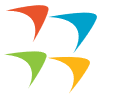 Many ongoing and planned CAREC activities (country-specific and regional) have, will have, or can have positive impacts on agricultural development and/or food security in the CAREC countries.
The enhanced regional cooperation is essential to:
align these activities more closely with the priorities of the governments of the CAREC countries with regard to agricultural development and food security 
increase synergies among the activities and enhance value addition
magnify their positive effects on agricultural development and food security in the CAREC countries
promote productive, resilient, and sustainable agriculture and enhanced food security in the CAREC region
The Proposed Knowledge and Support TA
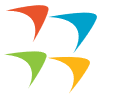 Output 1: Effective implementation of regional cooperation priority activities
Support implementation of priority activities under five thematic areas and initiatives across six cross-cutting priorities in the Cooperation Framework  
Support preparation of the CAREC Agricultural Development and Food Security Cooperation Strategy
Output 2: Readiness of climate-resilient agriculture and food security investments improved
Identify business opportunities for bankable investment projects relevant to the focus areas stated in the Framework 
Support formulating pipelines of high-impact and inclusive investment projects/initiatives
Prepare project concepts, upstream climate risk assessments, project scoping studies, and theme-specific studies (e.g., women empowerment and entrepreneurship, gender equality and youth engagement in agriculture,
      innovative technologies)
Encompass various financing assistance modalities such as sovereign, 
      sub-sovereign, non-sovereign, blended concessional finance, and 
      public–private partnerships
Impact: 
Productive, resilient, and sustainable agriculture and enhanced food security in the CAREC region

Outcome:
Increased regional cooperation among the CAREC member countries in agricultural development and food security
ADB’s Value Addition and Innovations
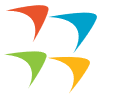 Lessons from ADB’s experience in the sector/in the region: 
Food often becomes “political goods” especially in challenging times (e.g., Food Price Hike, 2008; COVID-19 Pandemic, 2020–2022)
Regional food security cooperation mechanisms are important in responding to emergencies cost-effectively and boosting economic efficiency
ADB’s Value Addition: 
First regional TA initiative dedicated to regional food security while addressing all inherent dimensions
Opportunity to demonstrate flagship initiatives in the CAREC region on advancing the food security agenda
Opportunities to promote cooperation in food security at the sub-regional level (DMCs of similar interest and/or at the same development stage)
Enrich policy dialogues with solid evidence and knowledge especially during CAREC major events such as SOMs and MCs
TA Innovations:
The TA will develop knowledge solutions, mechanisms, and platforms that will promote regional cooperation towards productive, resilient, and sustainable agriculture and enhanced food 
         security in the CAREC region
Increase readiness of climate-resilient agriculture and food security investments both for 
         DMCs and ADB—raising profile of ADB as the trusted partner in addressing food security 
         and agro-trade facilitation
Implementation Arrangements
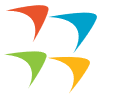 Financing: 
TA budget: $3.0 million—$1.6 million by ADB TASF grant and $1.4 million by the PRCF grant (on request)
Implementation Arrangements: 
Implementation period: 2023–2026
All CAREC DMCs covered (except AFG) 
In coordination with CAREC national focal persons and line ministries
TA approval in Q3 2023